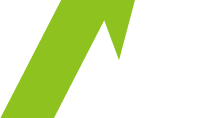 ＮＯＤＡ
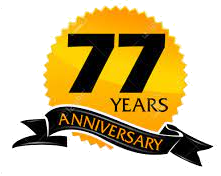 Hội thảo công bố Chỉ đạo quản lý của Nhóm NODA
0
Nhìn lại năm 2023
Trong bối cảnh giá vật liệu và chi phí tăng cao, chúng tôi đã phải đối mặt với việc điều chỉnh và tiến hành khôi phục hiệu suất kinh doanh cùng với mọi người.

Hơn nữa, nhà máy lắp ráp mà chúng tôi mong muốn đã hoàn thành.


Do ảnh hưởng của sự suy thoái hiệu suất kinh doanh trong 2 năm qua,
Đây cũng là một năm khó khăn về tài chính.

Trong tương lai, chúng tôi sẽ tập trung vào việc phát triển thiết bị tự động hóa và tối ưu hóa, từ thiết kế đến sản xuất và lắp ráp,
Nhằm đạt được công việc có giá trị gia tăng cao hơn,
Chúng tôi sẽ hướng đến xây dựng mô hình kinh doanh mới.

　　　　　　
Chúng tôi hy vọng năm nay sẽ là một năm bước nhảy vọt cho toàn bộ Nhóm và mang lại giá trị gia tăng mới.
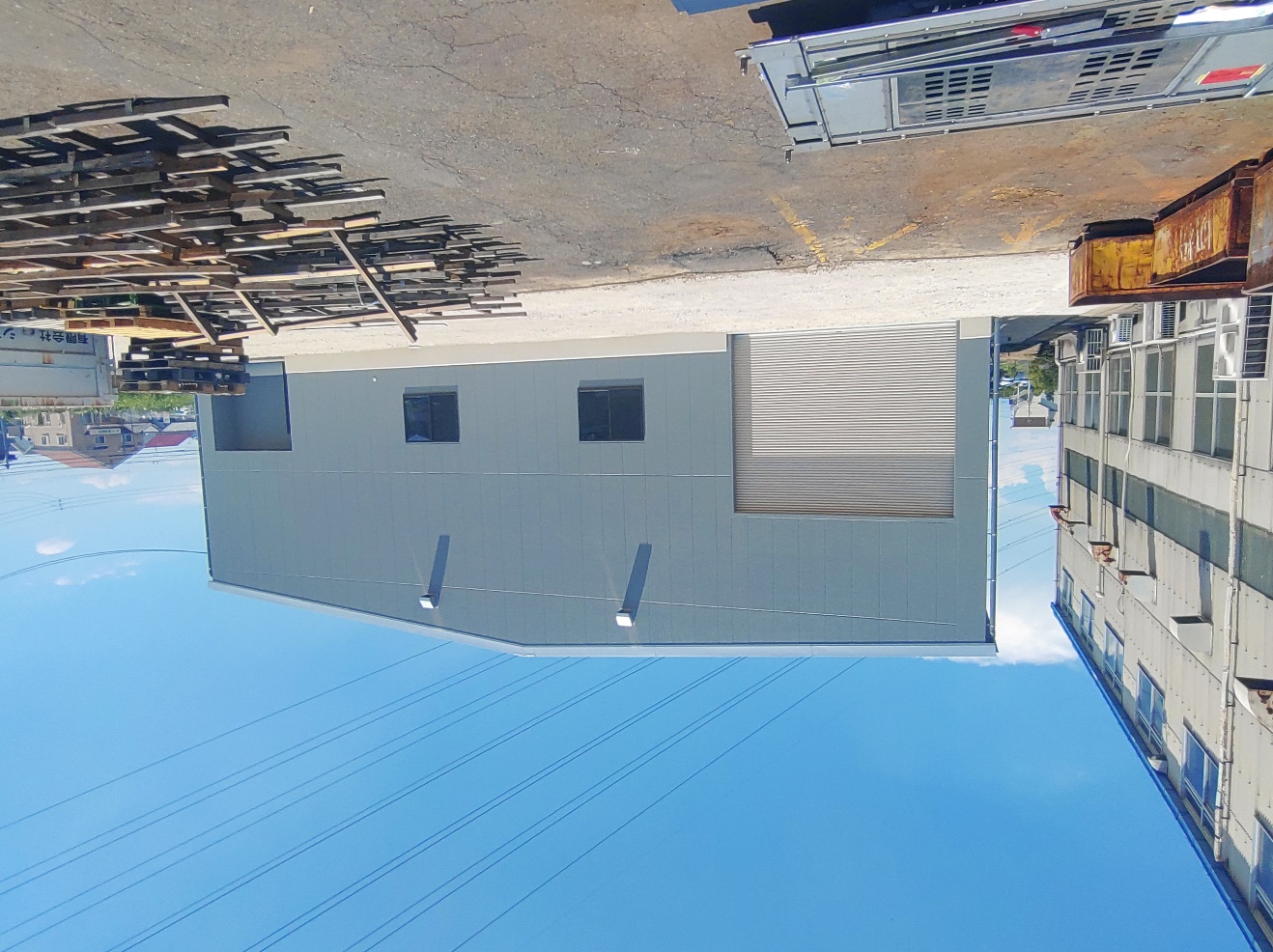 1
Triết lý kinh doanh

"Niềm vui từ việc hữu ích"
Chúng tôi sinh ra để có ích cho thế giới.
Chúng tôi và công ty cũng muốn có ích cho thế giới, và mục tiêu của chúng tôi là từng nhân viên trở thành một người tỏa sáng trong xã hội.
 

Triết lý kinh doanh là gì
Triết lý kinh doanh là mục tiêu tối cao (khái niệm) của công ty.
 
 
Triết lý kinh doanh "Niềm vui từ việc hữu ích" là gì
Chúng tôi sinh ra để có ích cho thế giới.
Chúng tôi và công ty cũng muốn có ích cho thế giới, và mục tiêu của chúng tôi là từng nhân viên trở thành một người tỏa sáng trong xã hội.
Chúng tôi hy vọng trở thành một công ty có ích cho xã hội, trở thành nhân tài có ích và tất cả nhân viên cùng hợp tác và giúp đỡ nhau để thích ứng với sự thay đổi của thế giới, học hỏi, phát triển và tiếp tục thử thách mới, tạo ra một công ty mà mọi người đều có niềm vui và ý nghĩa sống.
2
(Hình ảnh của Nhóm sau 3 năm, 5 năm)
Từ tháng 10 năm 2023 đến tháng 9 năm 2024
Xây dựng công ty có thể cạnh tranh trong xã hội số
 　  　　
Xây dựng doanh nghiệp có giá trị gia tăng cao (tự động hóa, phát triển thiết bị)
Xây dựng sức mạnh để vượt qua trên nền tảng sản xuất
Đảm bảo sự tin tưởng từ khách hàng thông qua việc nâng cao năng lực cạnh tranh như chất lượng, chi phí, năng suất sản xuất, khả năng phát triển, sở hữu trí tuệ, kinh doanh và dịch vụ
2. Xây dựng doanh nghiệp tôn trọng con người

 
Xây dựng môi trường làm việc thoải mái

Xây dựng công ty mà mọi người có niềm vui trong công việc
Xây dựng văn hóa doanh nghiệp thúc đẩy sự thử thách và phát triển
Thúc đẩy đa dạng hóa nhân tài và đảm bảo nguồn nhân lực đa dạng
3. Hướng đến sự ổn định tài chính

 
Xây dựng một cơ cấu quản lý vững chắc cho Nhóm NODA

Thúc đẩy việc thu gọn tài sản tồn kho và tăng cường thanh toán tiền mặt
Thúc đẩy cải cách cấu trúc để nâng cao hiệu suất kinh doanh thông qua việc hiển thị số liệu
Tầm nhìn năm 2023
3
Chính sách của Nhóm Noda.
4